ОБРАТНАЯ СВЯЗЬ ВО ВРЕМЯ УЧЕБНОЙ ДЕЯТЕЛЬНОСТИ.
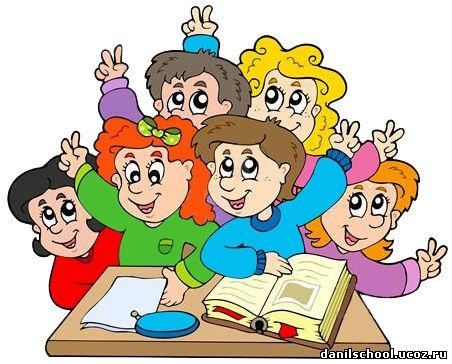 Подготовила:
Маркелова В.А.
Учитель начальных классов
Средней школы № 1
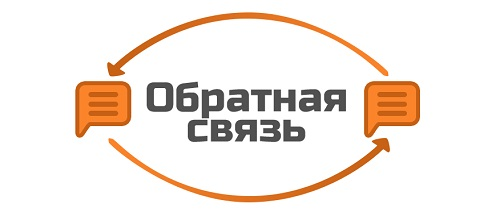 Процесс сообщения  и получения комментариев о конкретных действиях, ситуациях, спорных вопросах, которые ведут к достижению целей.
Направления обратной связи:
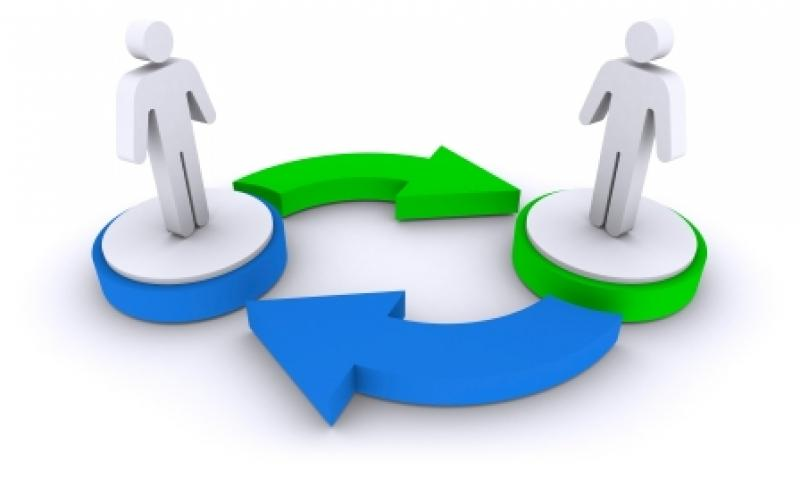 Учитель-ученики
                 ученик-ученики
                                учитель- ученик
                                                  ученик-ученик
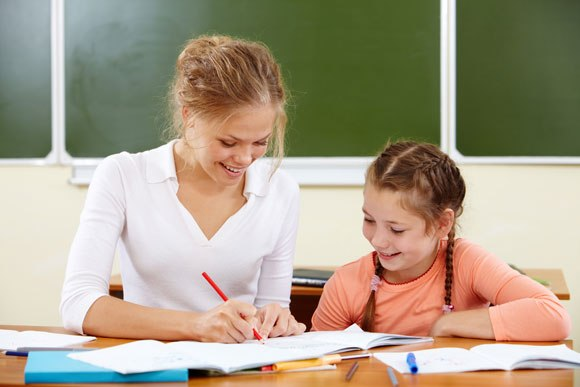 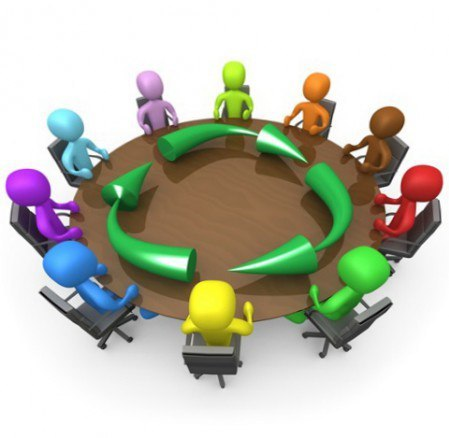 Инструменты обратной связи:
Письменные комментарии
Наблюдения
Опрос-молнии
Фронтальный опрос
Вопросы
Дневники обратной связи
Тетради самоконтроля и др.
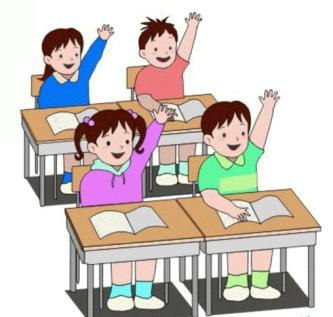 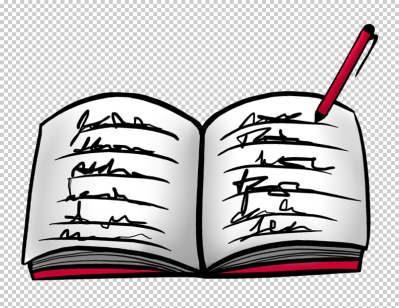 Письменная обратная связь- это предоставление конкретных рекомендаций ученику по итогам проверки работ в письменной форме.
При предоставлении обратной связи можно использовать три типа:
1) НАПОМИНАНИЕ
2) ПОЭТАПНАЯ ПОМОЩЬ
* посредством вопросов;
* описание;
* незаконченные предложения
3) ПРЕДСТАВЛЕНИЕ ОБРАЗЦА
НЕ делайте много комментариев к одной работе!
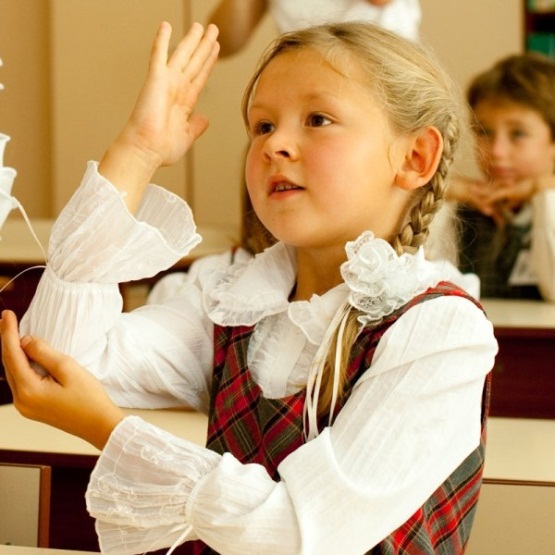 Устная обратная связь – это предоставление комментариев ученику в устной форме по итогам наблюдения за деятельностью учащегося, выполнением его работы.
Устная обратная связь может быть полной 
(развернутой) или краткой ( неразвернутой).
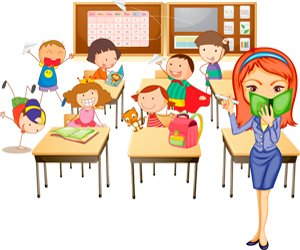 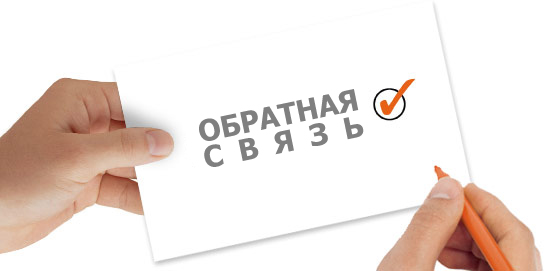 * Это отзыв, отклик, ответная реакция на какое-либо действие, вопрос или событие.* должна быть своевременной, четкой и понятной. * дает информацию о достижениях и пробелах, о выполнении задания, о готовности. Давая обратную связь, никогда  не сравнивайте                 работу учащегося с работами других учащихся.
Приёмы обратной связи:
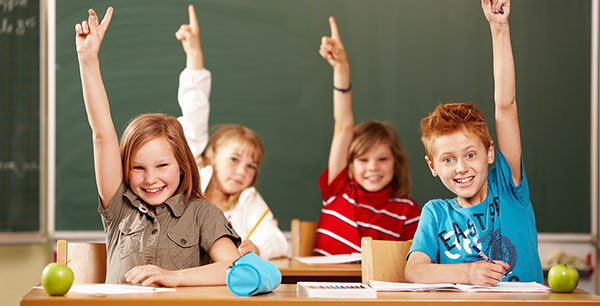 Светофор
Опрос по цепочке
Тихий опрос
Программируемый опрос
Взаимоопрос
Показательный ответ
Защитный лист
Щадящий опрос
Идеальный опрос
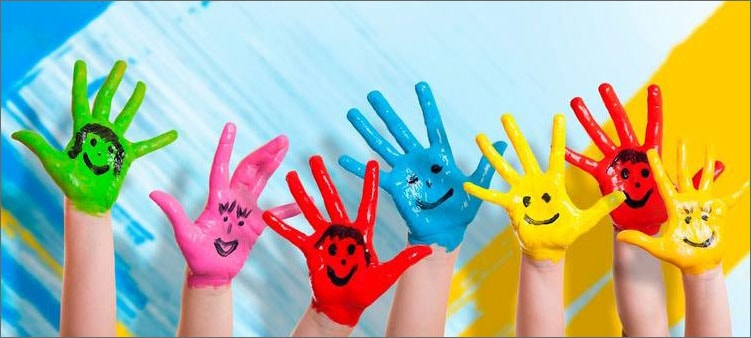 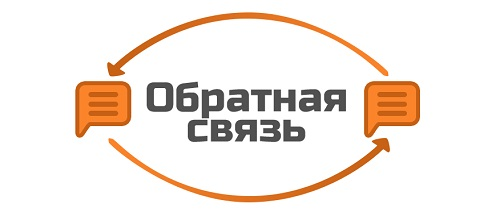 Организация обратной связи- это является наиболее уязвимой частью работы в школе.
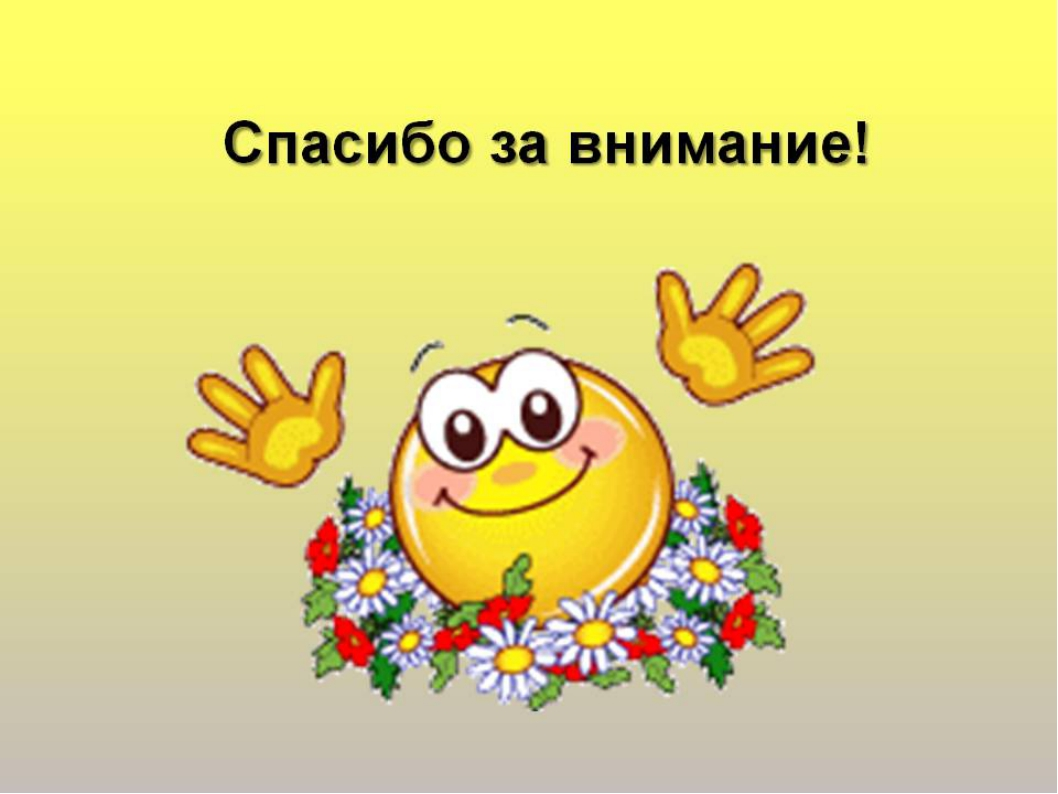